PRINCIPLES OF
SUSTAINABLE FINANCE
Chapter 9: Bonds
- investing without voting power
1
Principles of Sustainable Finance © Schoenmaker and Schramade 2019		               Oxford University Press
Overview of the book
Part I:  What is sustainability and why does it matter? 
Sustainability and the transition challenge

Part II:  Sustainability’s challenges to corporates
Externalities - internalisation
Governance and behaviour
Coalitions for sustainable finance
Strategy and intangibles – changing business models
Integrated reporting - metrics and data
Part III:  Financing sustainability
Investing for long-term value creation
Equity – investing with an ownership stake
Bonds – investing without voting power
Banks – new forms of lending
Insurance – managing long-term risk

Part IV:  Epilogue
Transition management and integrated thinking
2
Principles of Sustainable Finance © Schoenmaker and Schramade 2019		               Oxford University Press
Learning objectives – chapter 9
explain the state of play on ESG integration, potentially improving both financial and societal returns
understand how ESG integration into bonds can bring a deeper understanding of issuers
explain that bond investors are more focused on downside protection and lack voting power
explain that bond investors have more capital to move and can choose from a wider range of issuers and projects
3
Principles of Sustainable Finance © Schoenmaker and Schramade 2019		               Oxford University Press
Basics of bonds
Bonds: >$90 trillion
4
Principles of Sustainable Finance © Schoenmaker and Schramade 2019		               Oxford University Press
Bond valuation
Coupon
Yield to maturity
Ratings
Risk
5
Principles of Sustainable Finance © Schoenmaker and Schramade 2019		               Oxford University Press
Bond valuation: drivers
Government bonds
Corporate bonds

Default risk
Liquidity risk
6
Principles of Sustainable Finance © Schoenmaker and Schramade 2019		               Oxford University Press
Why does sustainability matter to bond investing?
7
Principles of Sustainable Finance © Schoenmaker and Schramade 2019		               Oxford University Press
Relevance of sustainability to bonds
8
Principles of Sustainable Finance © Schoenmaker and Schramade 2019		               Oxford University Press
Traditional factors of bonds
9
Principles of Sustainable Finance © Schoenmaker and Schramade 2019		               Oxford University Press
Relevance of sustainability to bonds
10
Principles of Sustainable Finance © Schoenmaker and Schramade 2019		               Oxford University Press
ESG scores and credit ratings
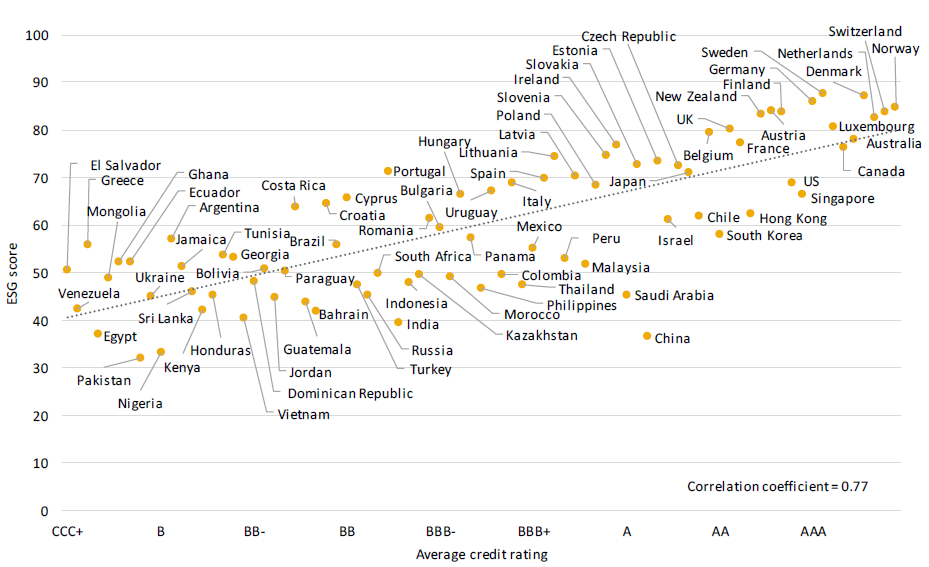 11
Principles of Sustainable Finance © Schoenmaker and Schramade 2019		               Oxford University Press
Corruption indices and credit ratings
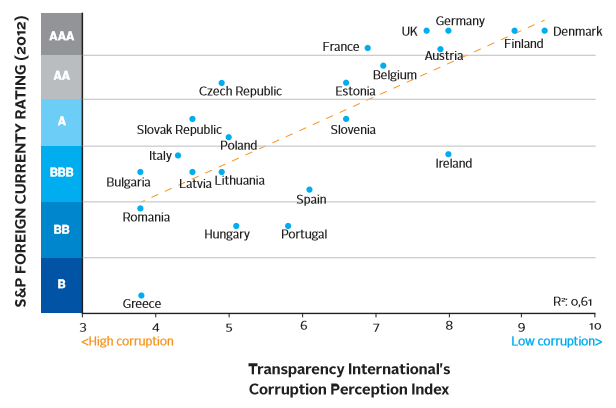 12
Principles of Sustainable Finance © Schoenmaker and Schramade 2019		               Oxford University Press
ESG integration into bond investing
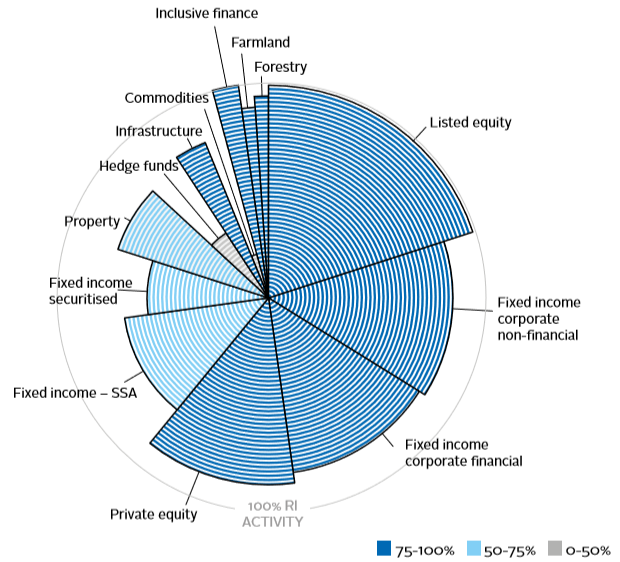 Proportion of reporting PRI investment managers conducting some level of responsible investment by asset class in 2016
13
Principles of Sustainable Finance © Schoenmaker and Schramade 2019		               Oxford University Press
ESG integration into government bond investing
RobecoSAM country sustainability ranking
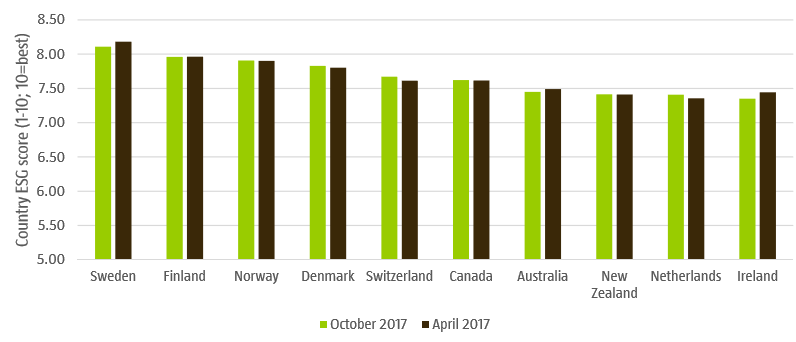 14
Principles of Sustainable Finance © Schoenmaker and Schramade 2019		               Oxford University Press
ESG integration into government bond investing
RobecoSAM country sustainability framework
15
ESG integration into corporate bond investing
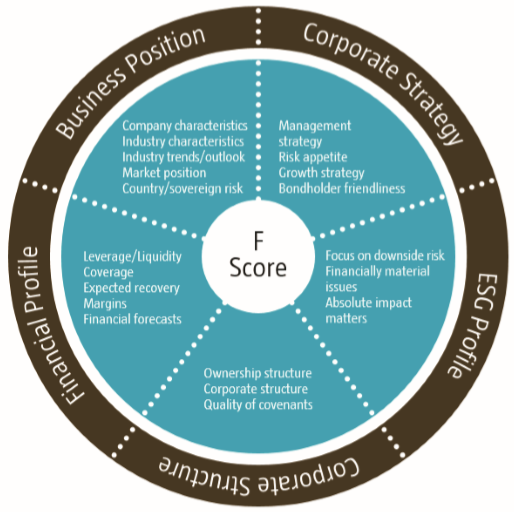 Robeco F-score
16
Principles of Sustainable Finance © Schoenmaker and Schramade 2019		               Oxford University Press
Green bonds
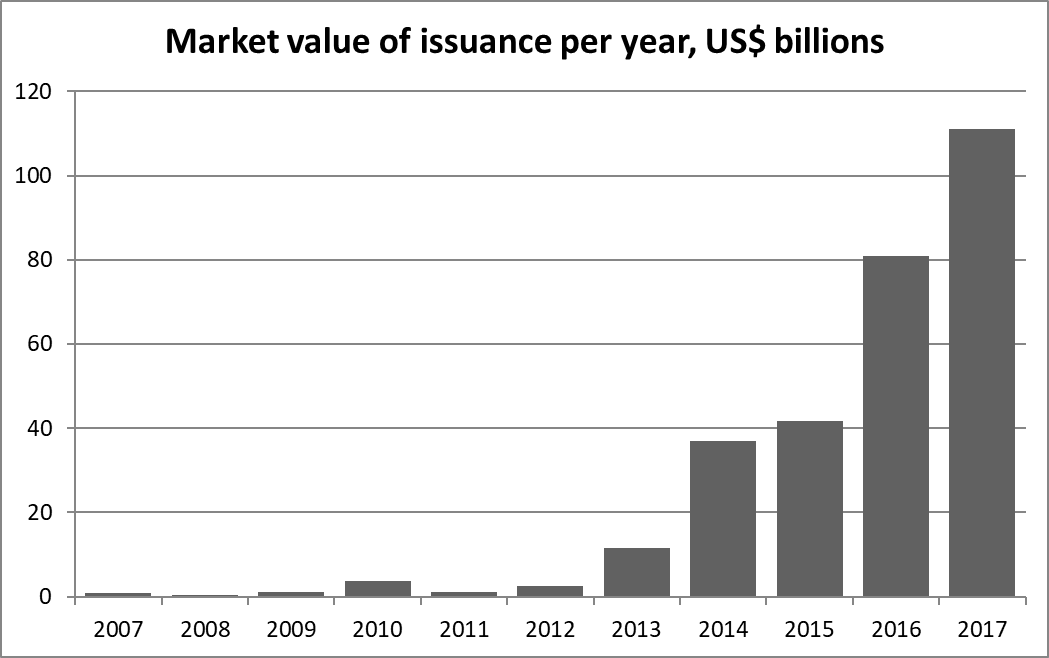 17
Principles of Sustainable Finance © Schoenmaker and Schramade 2019		               Oxford University Press
Green bonds
The Green Bond Principles (GBP, 2017) give four criteria:
18
Conclusions
At first sight, sustainability seem less relevant for bonds than for equity, but, sustainability does matter in bonds

As bond markets are even bigger than equity markets, the impact in bonds is potentially bigger than in equity

Some things make ESG integration harder in bonds than in equities, such as the lack of voting power, and illiquid markets

There is exciting innovation in the form of green bonds and social bonds
19
Principles of Sustainable Finance © Schoenmaker and Schramade 2019		               Oxford University Press